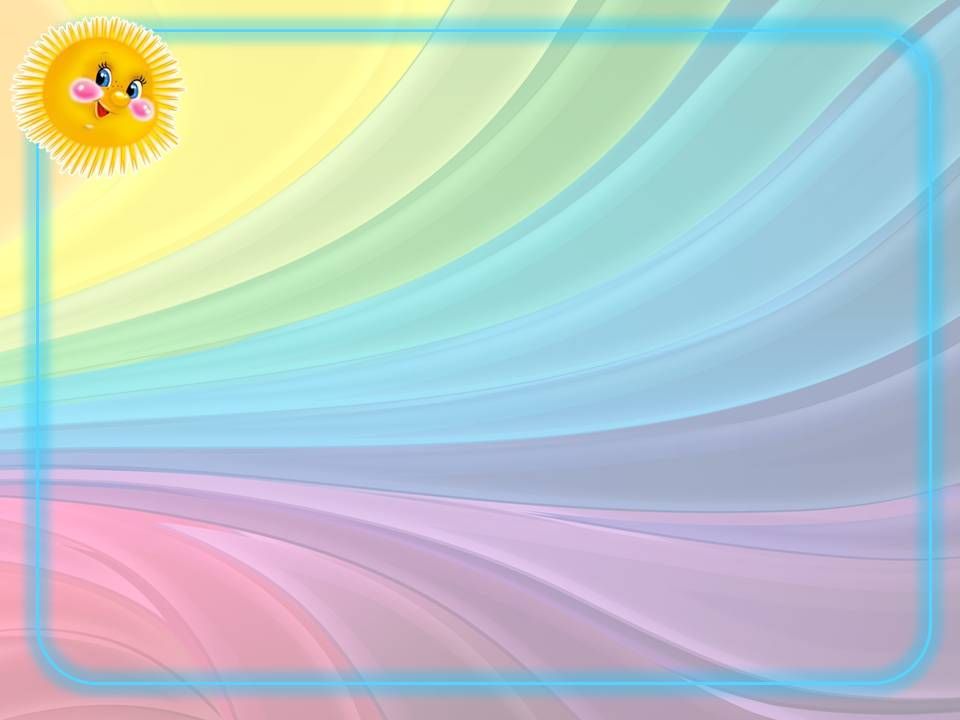 Использования интерактивных технологий в образовательном           процессе.

Воспитатели: 
Вахрушева И.Л.
Стрельникова Ж.В.
Викторина
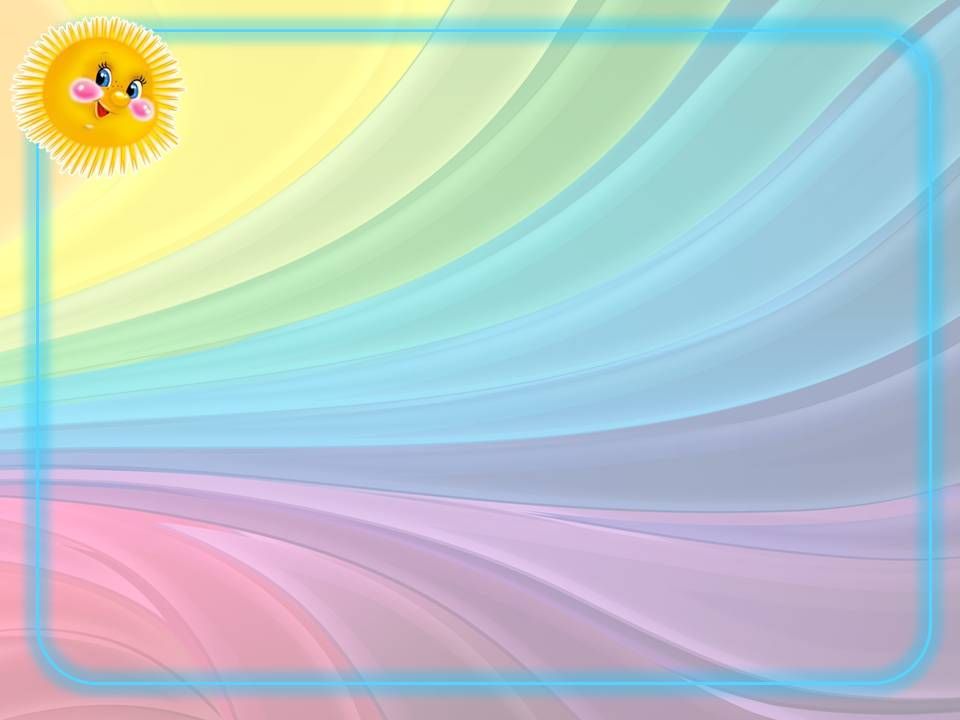 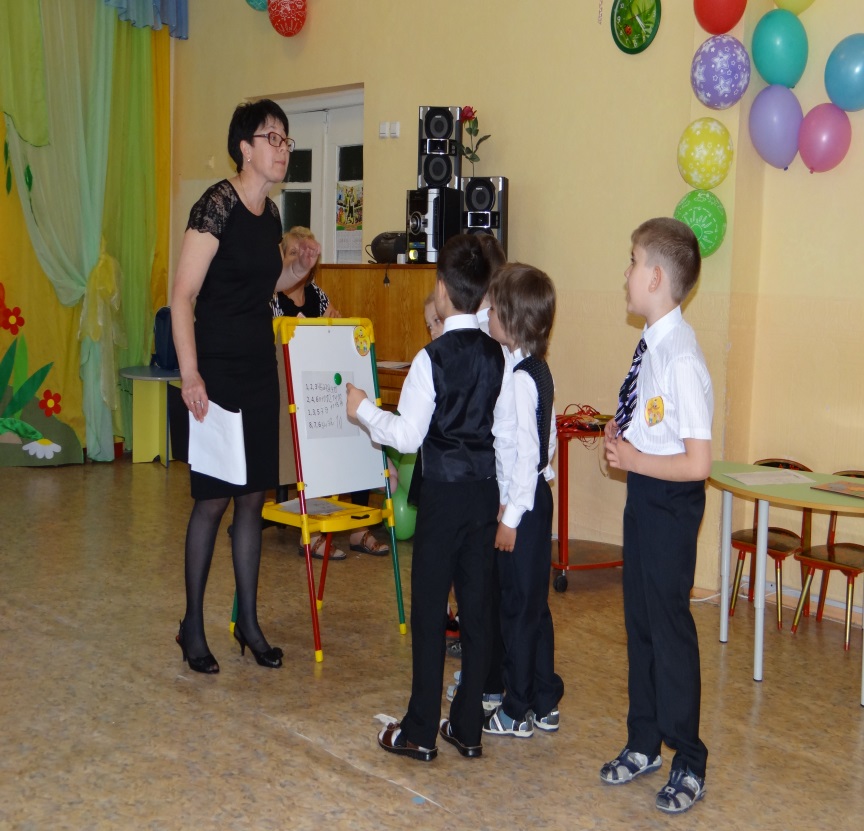 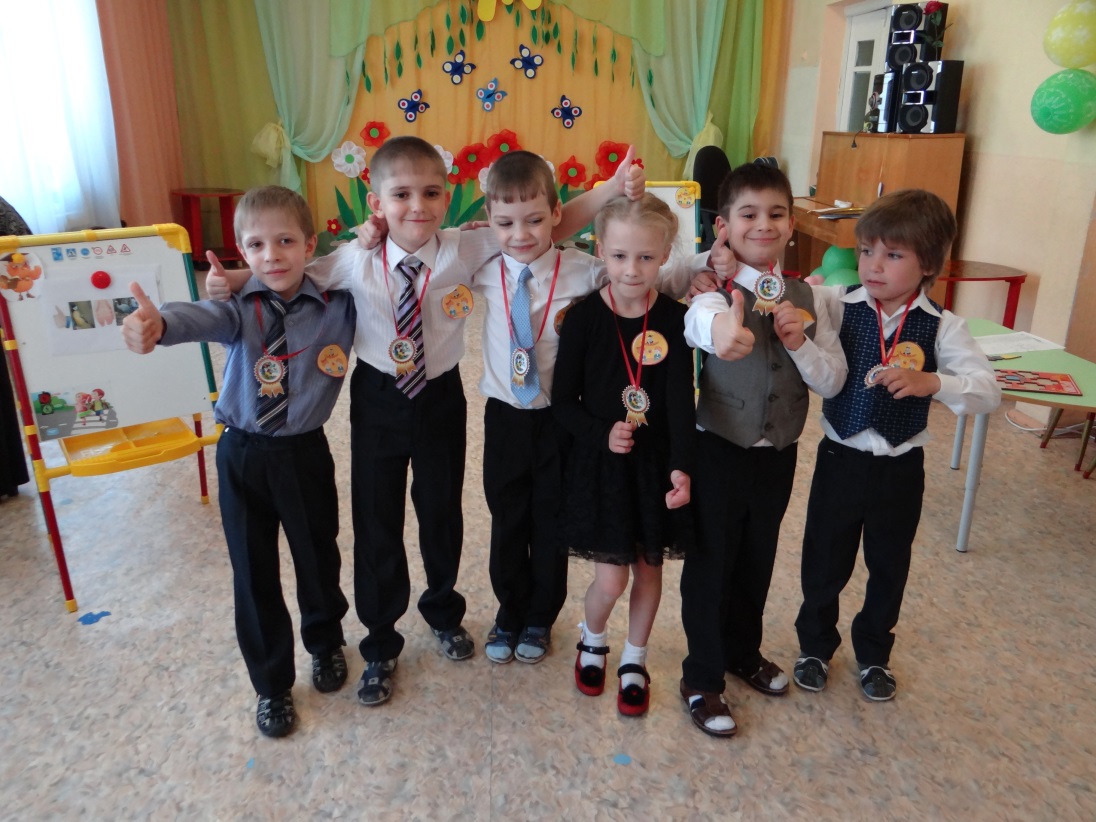 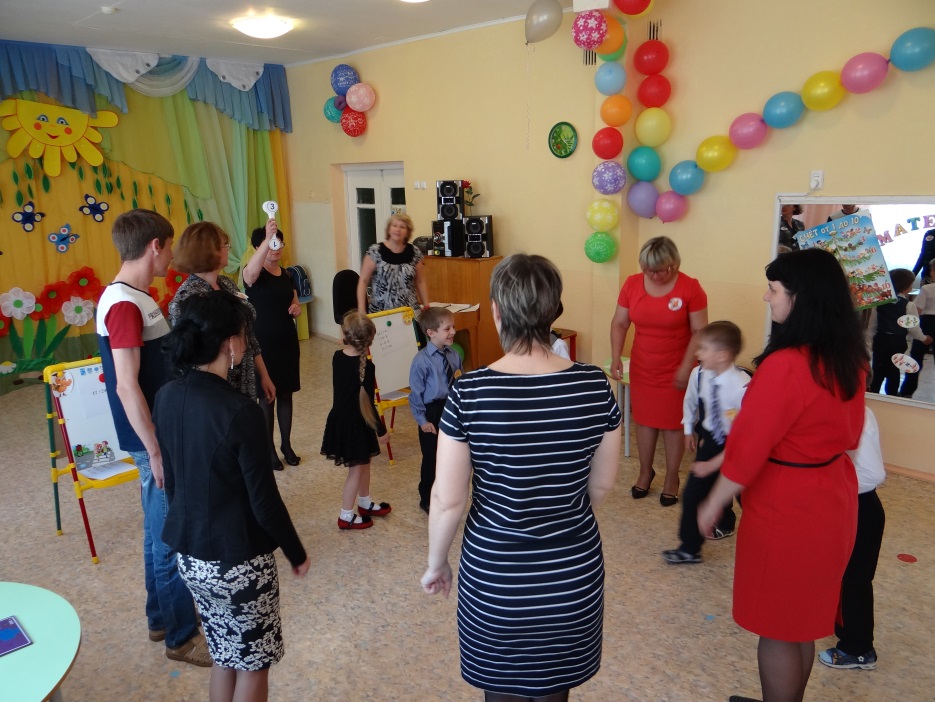 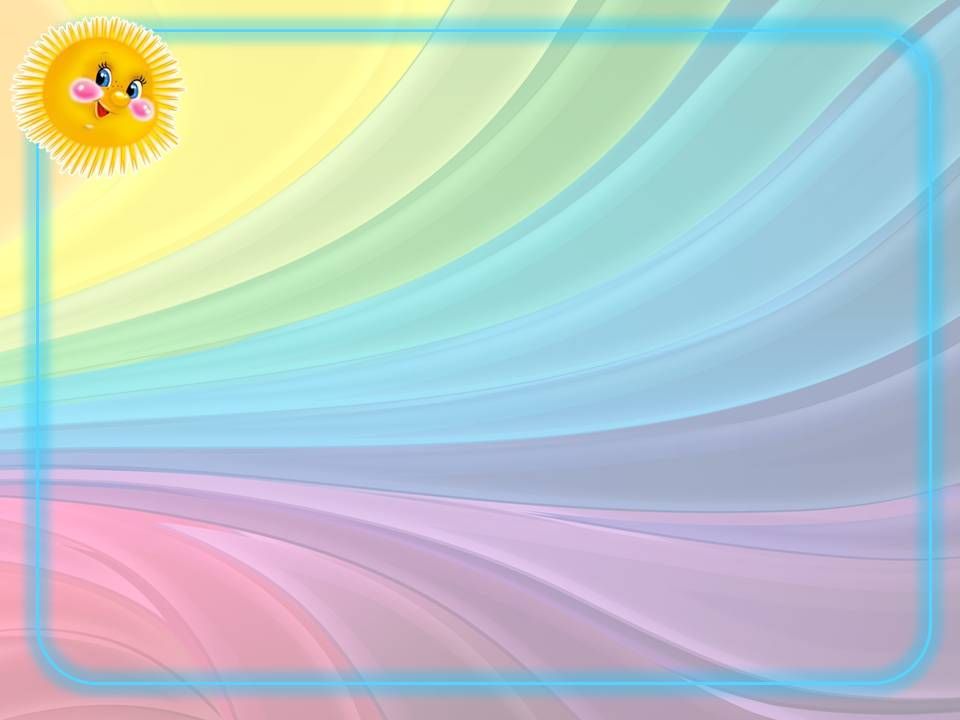 В парах
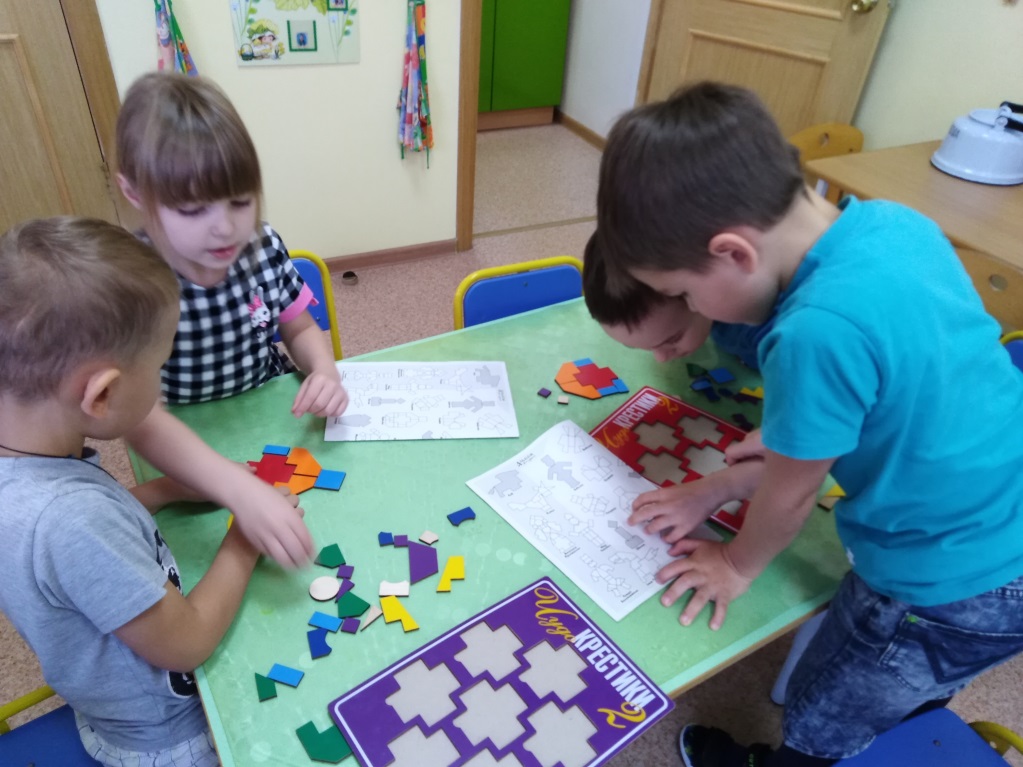 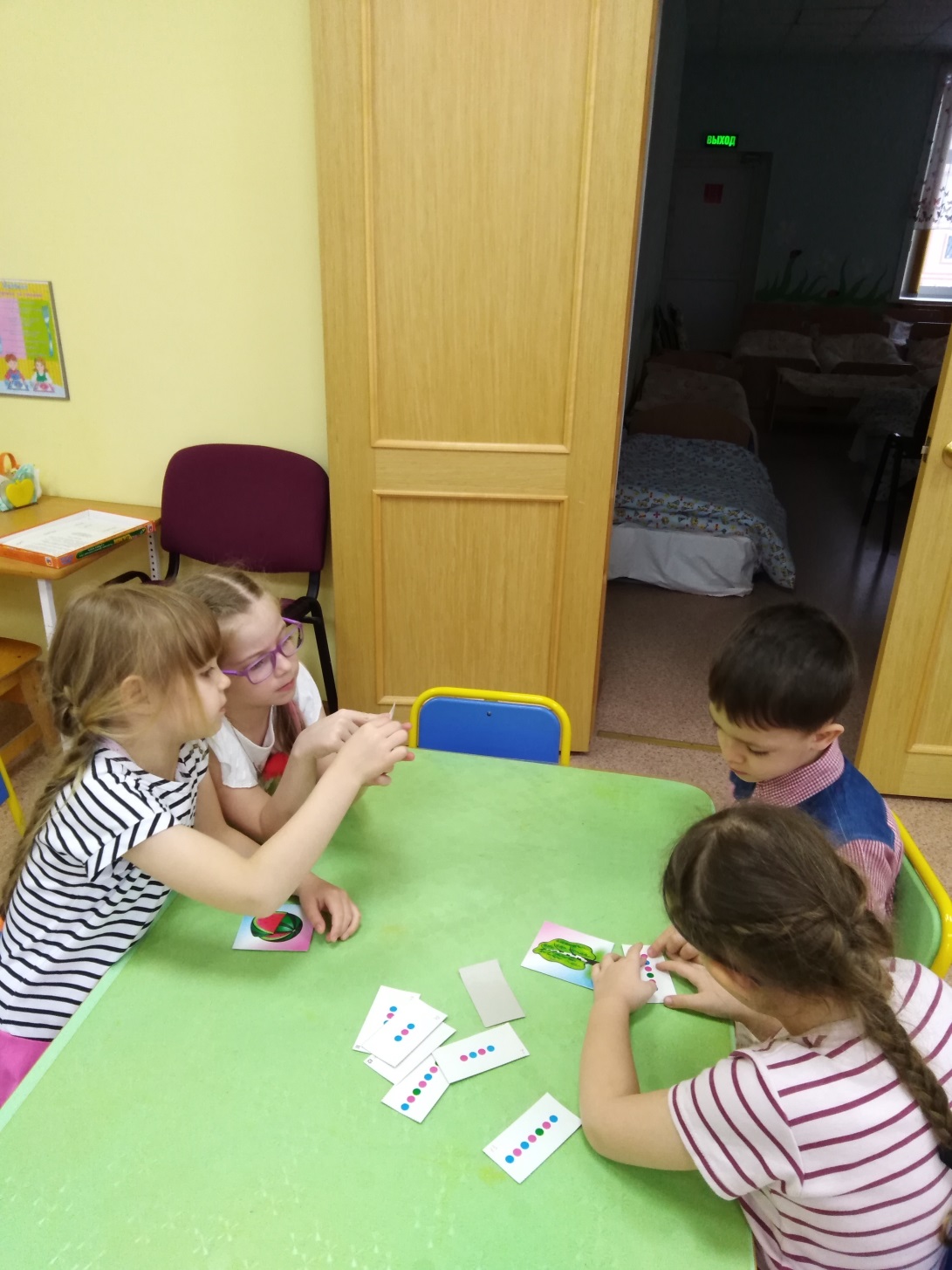 В малых группах
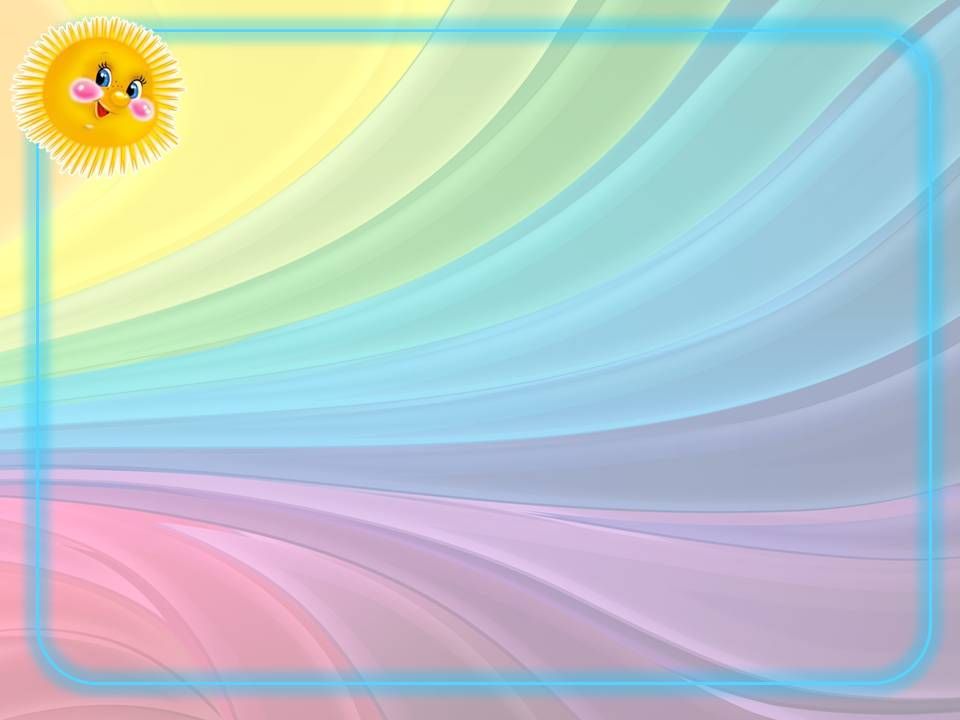 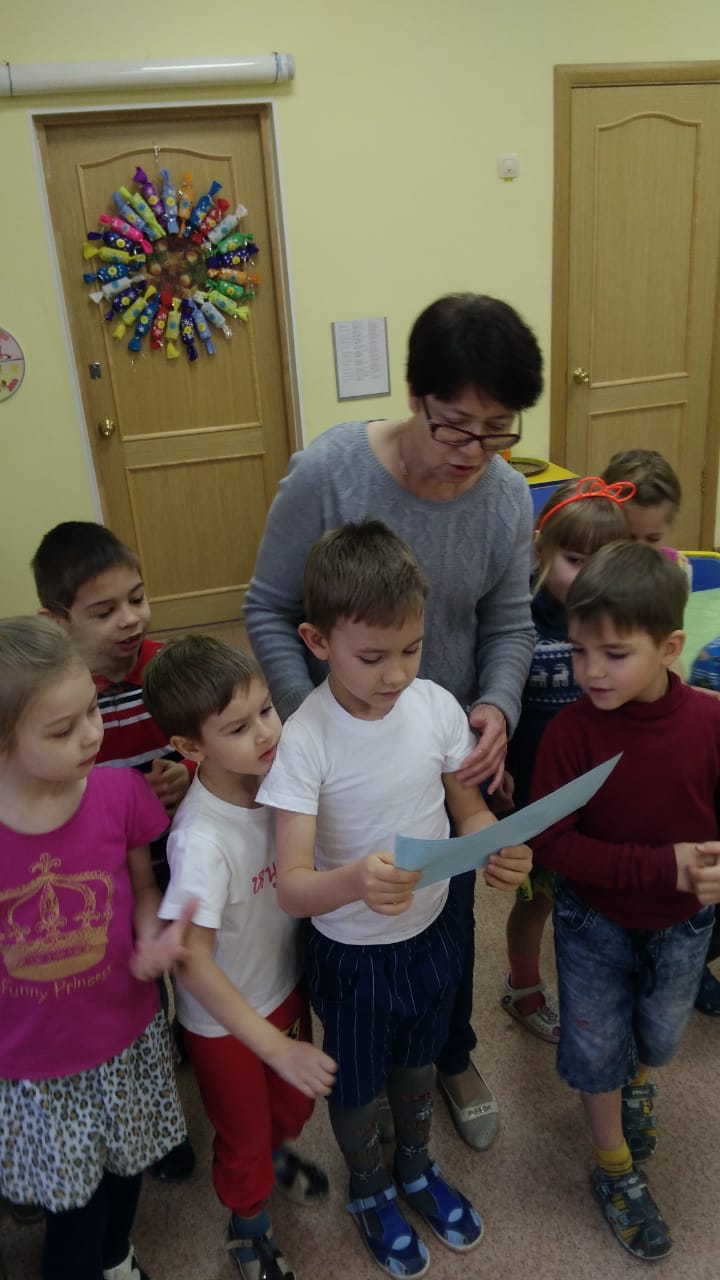 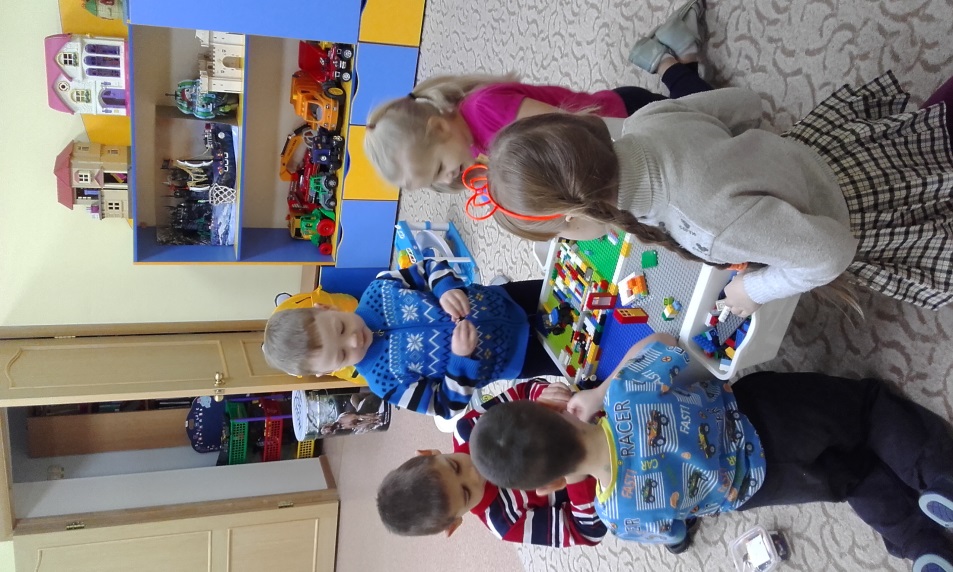 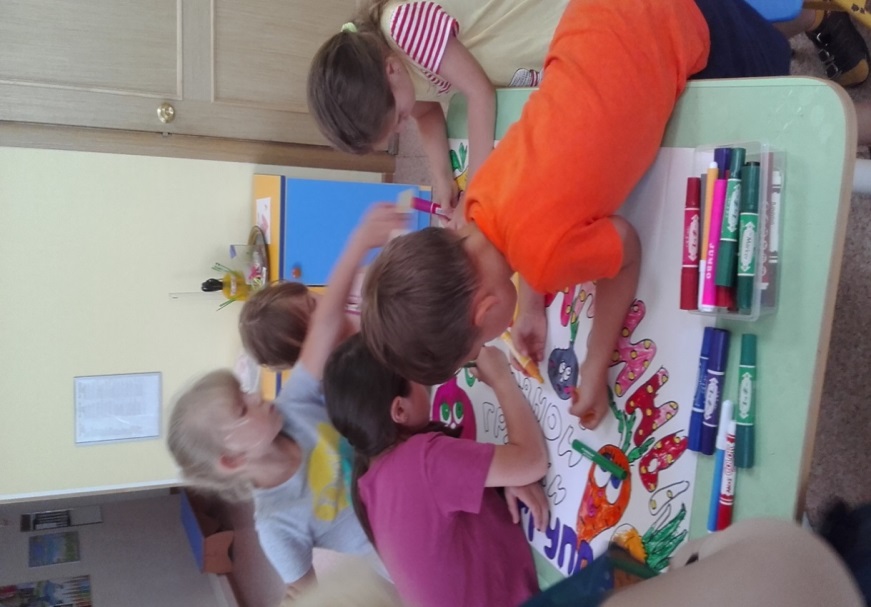 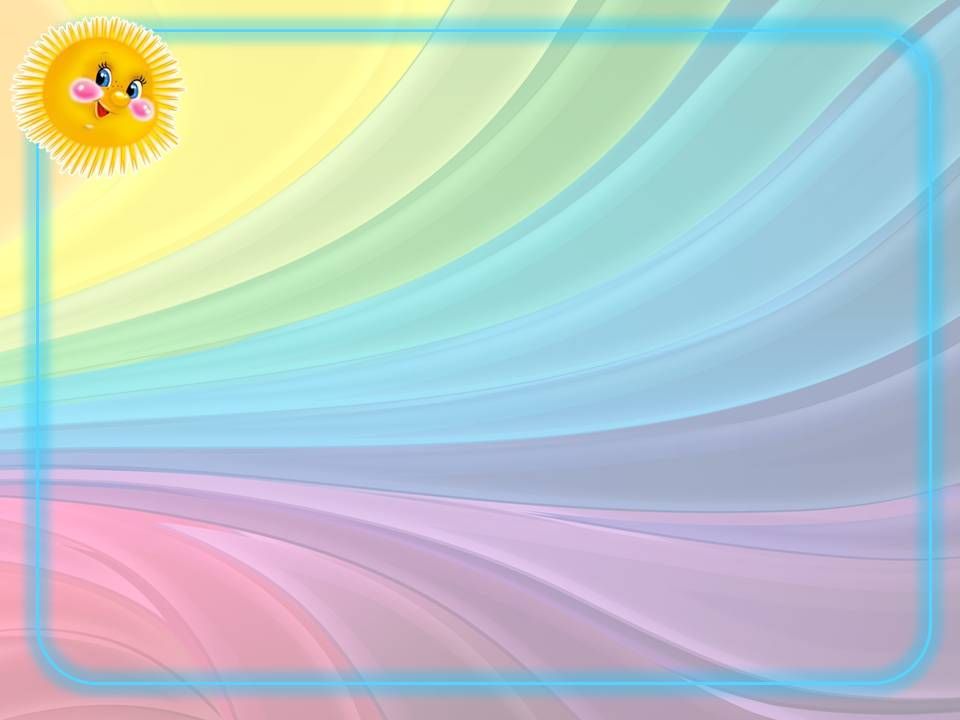 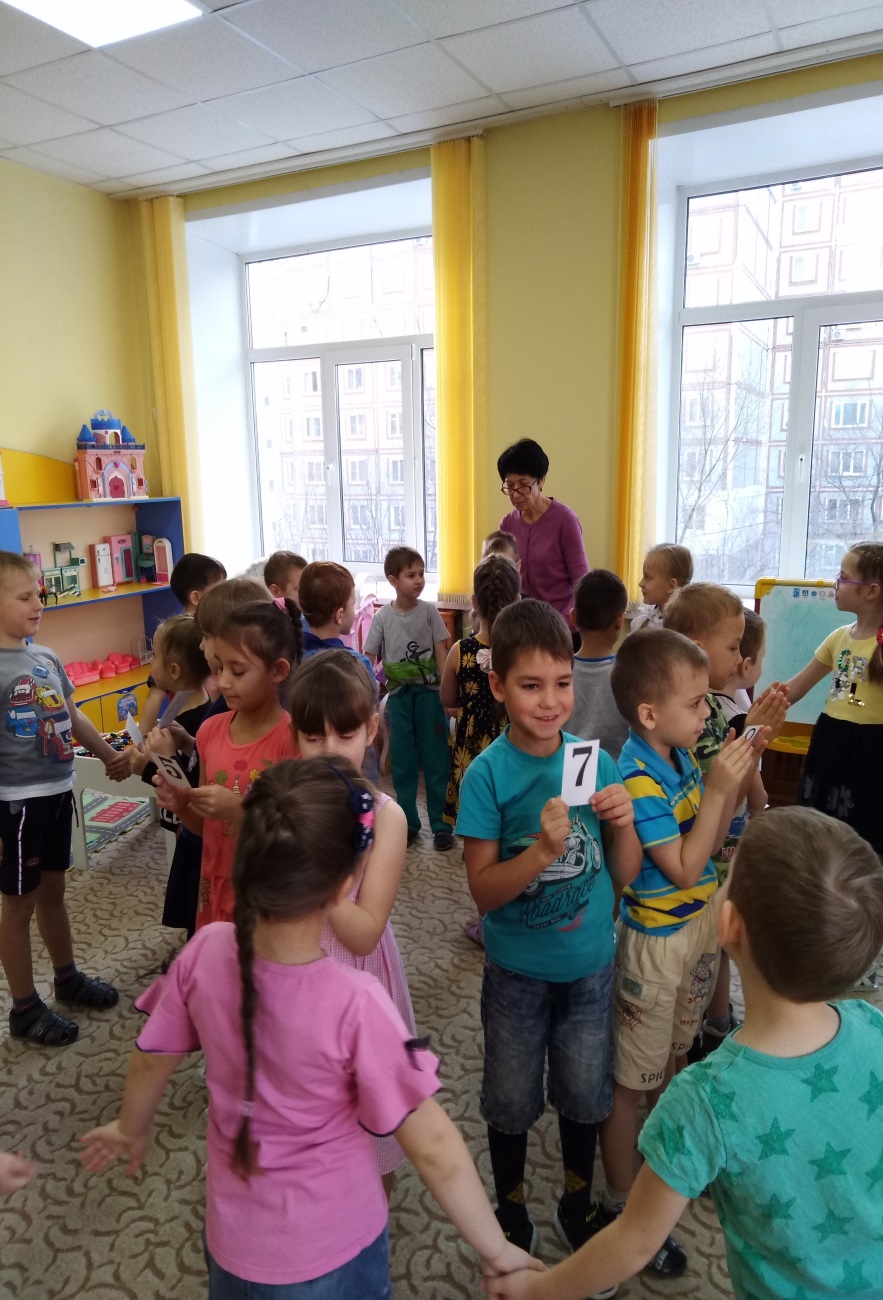 Карусель
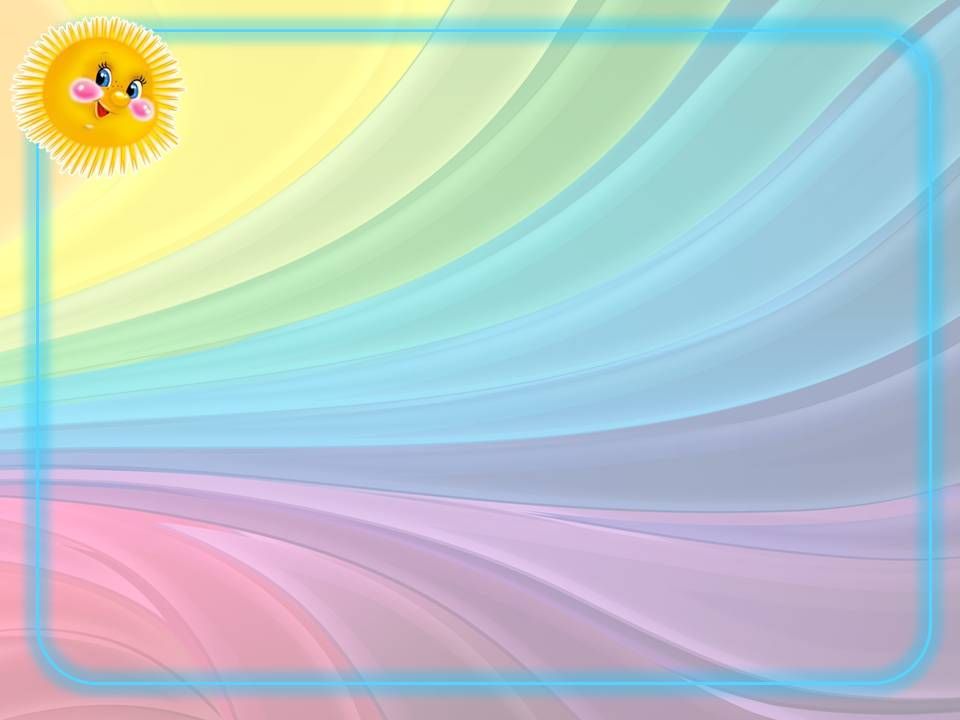 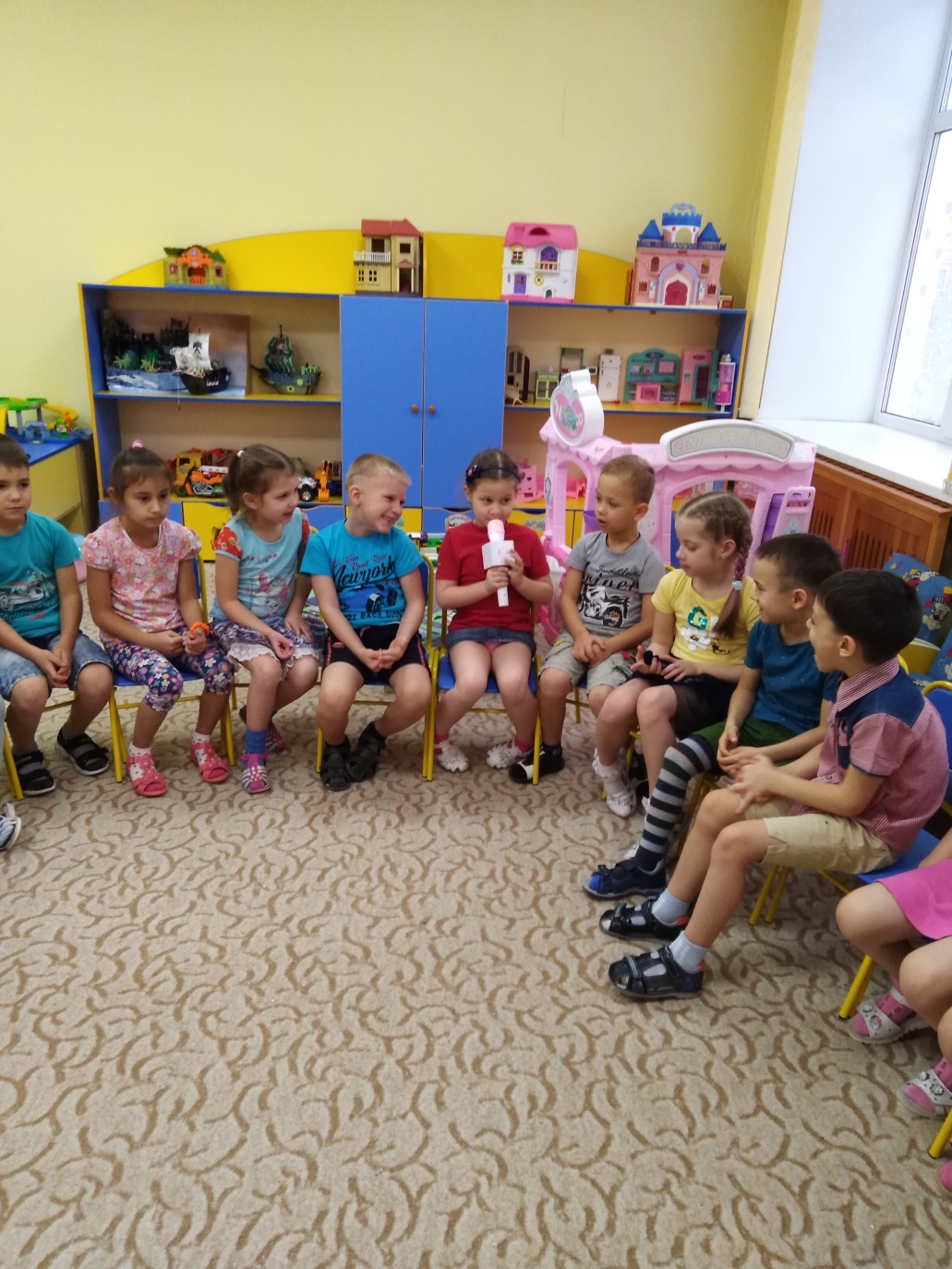 Интервью
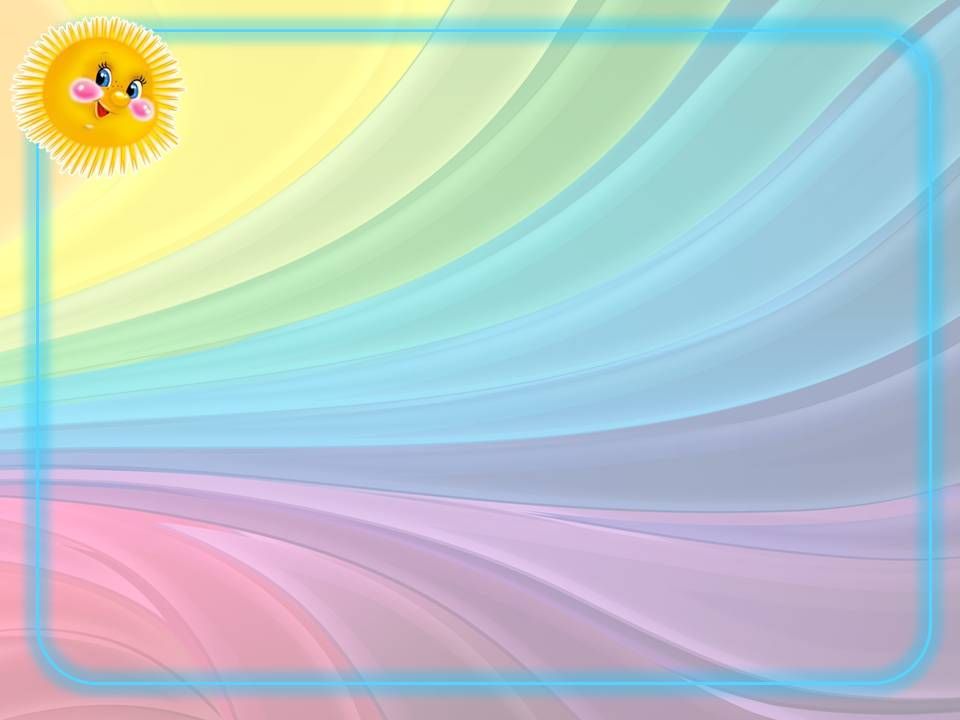 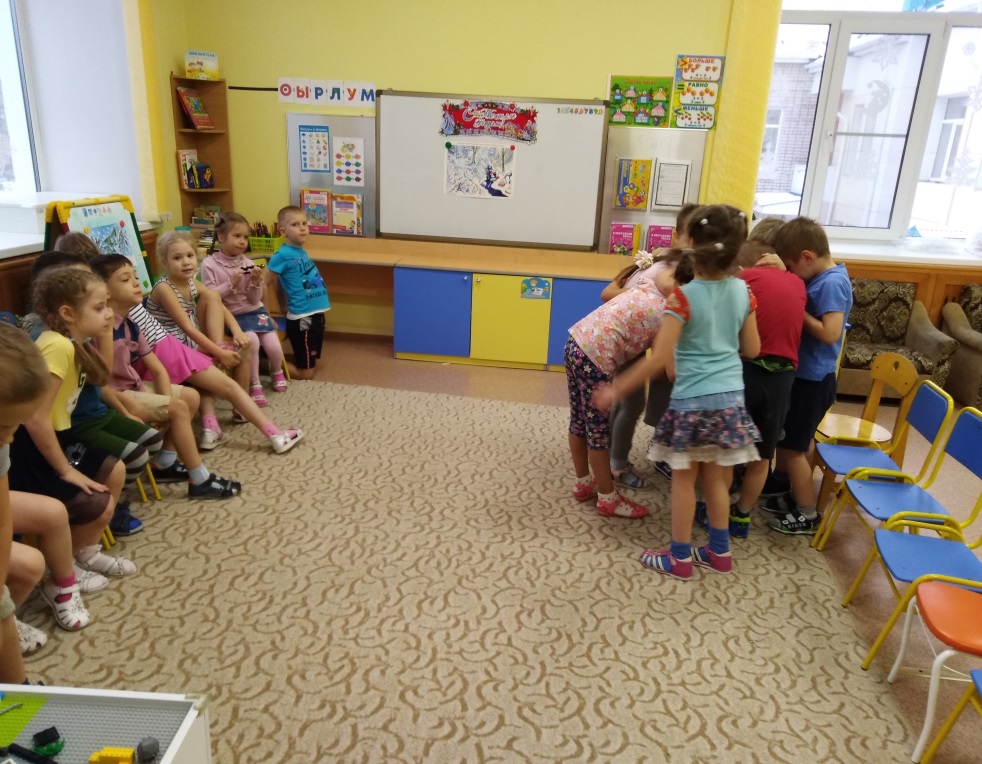 Показуха
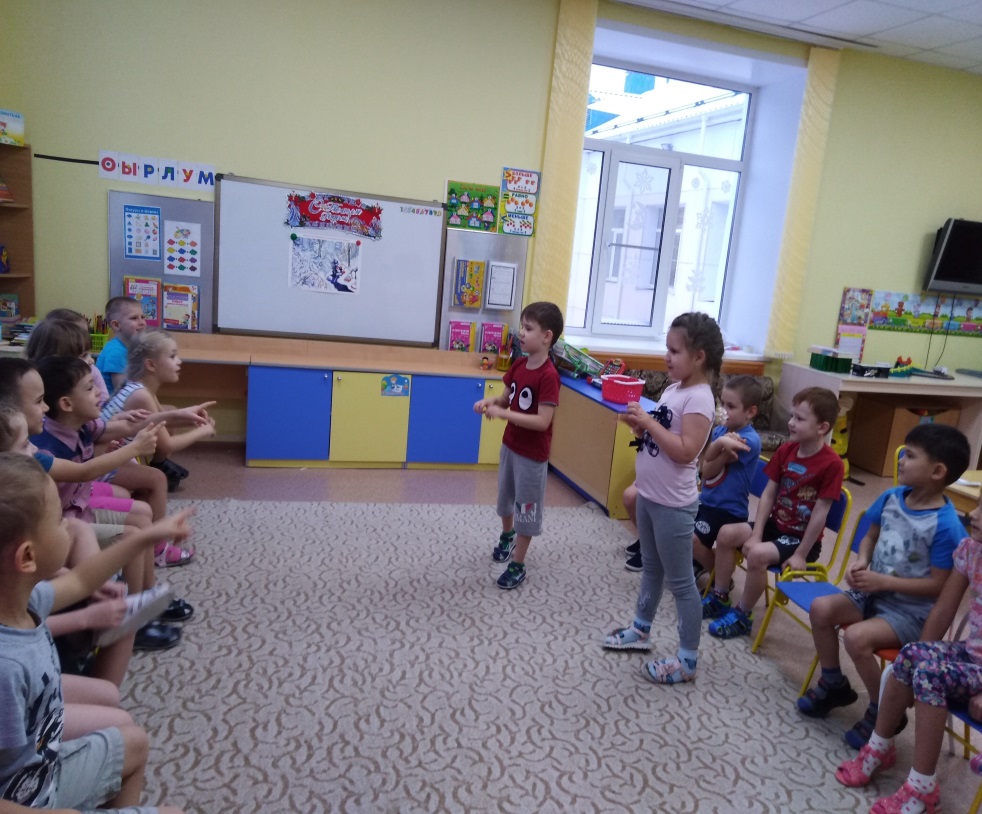 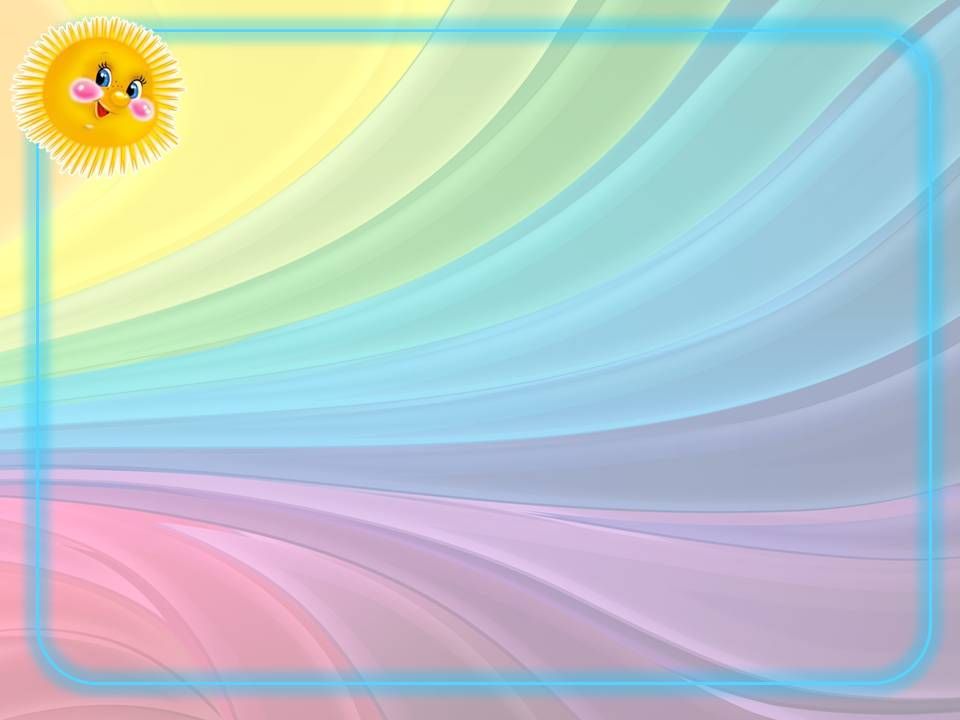 «За и против»
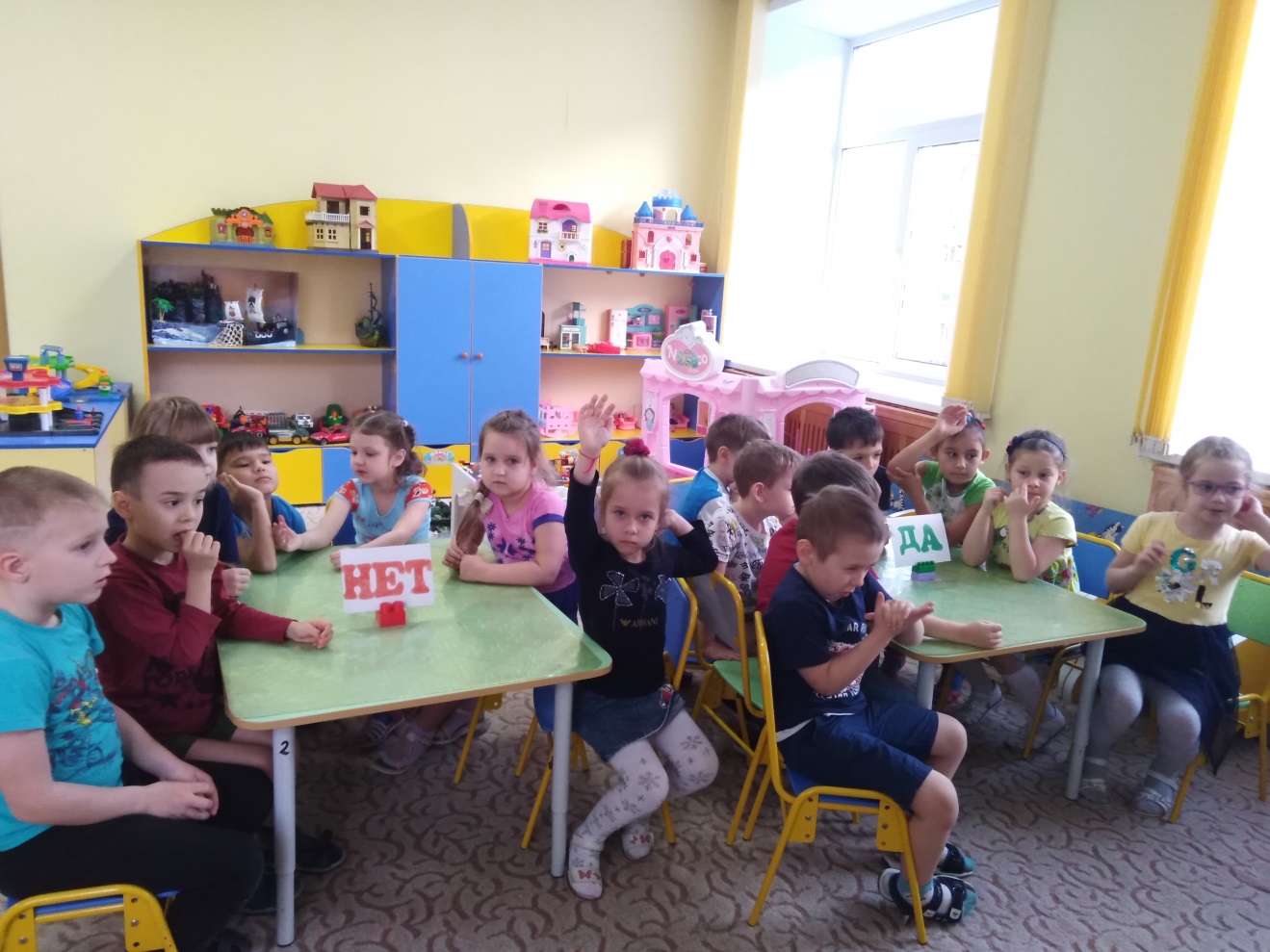 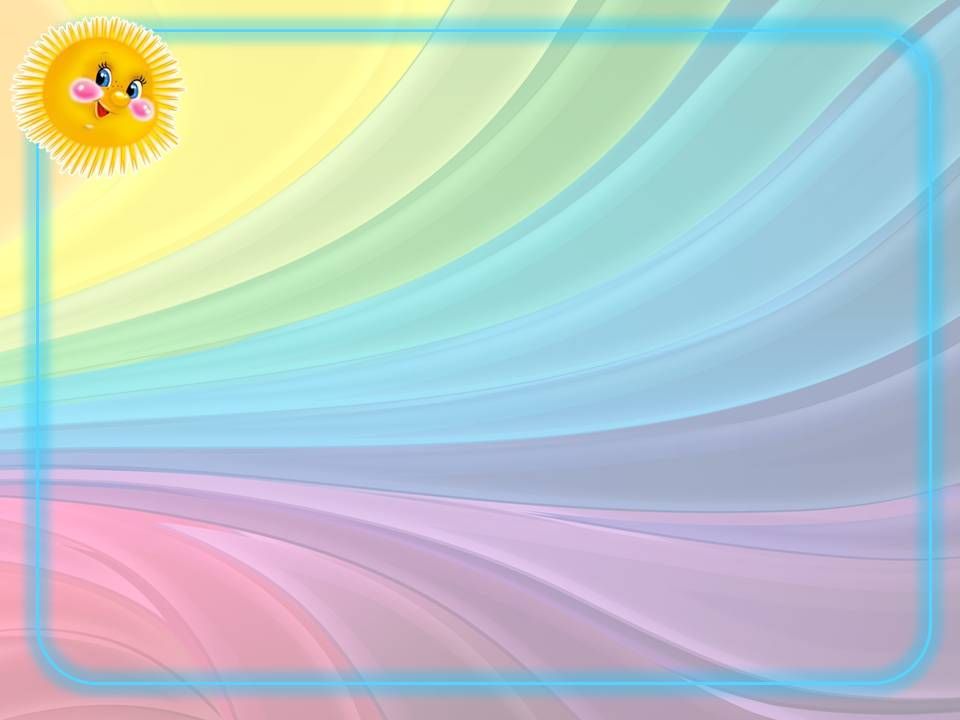 Авторы-составители:  Вахрушева И.Л. воспитатель
                                          Ярославцева М.Н. учитель логопед.
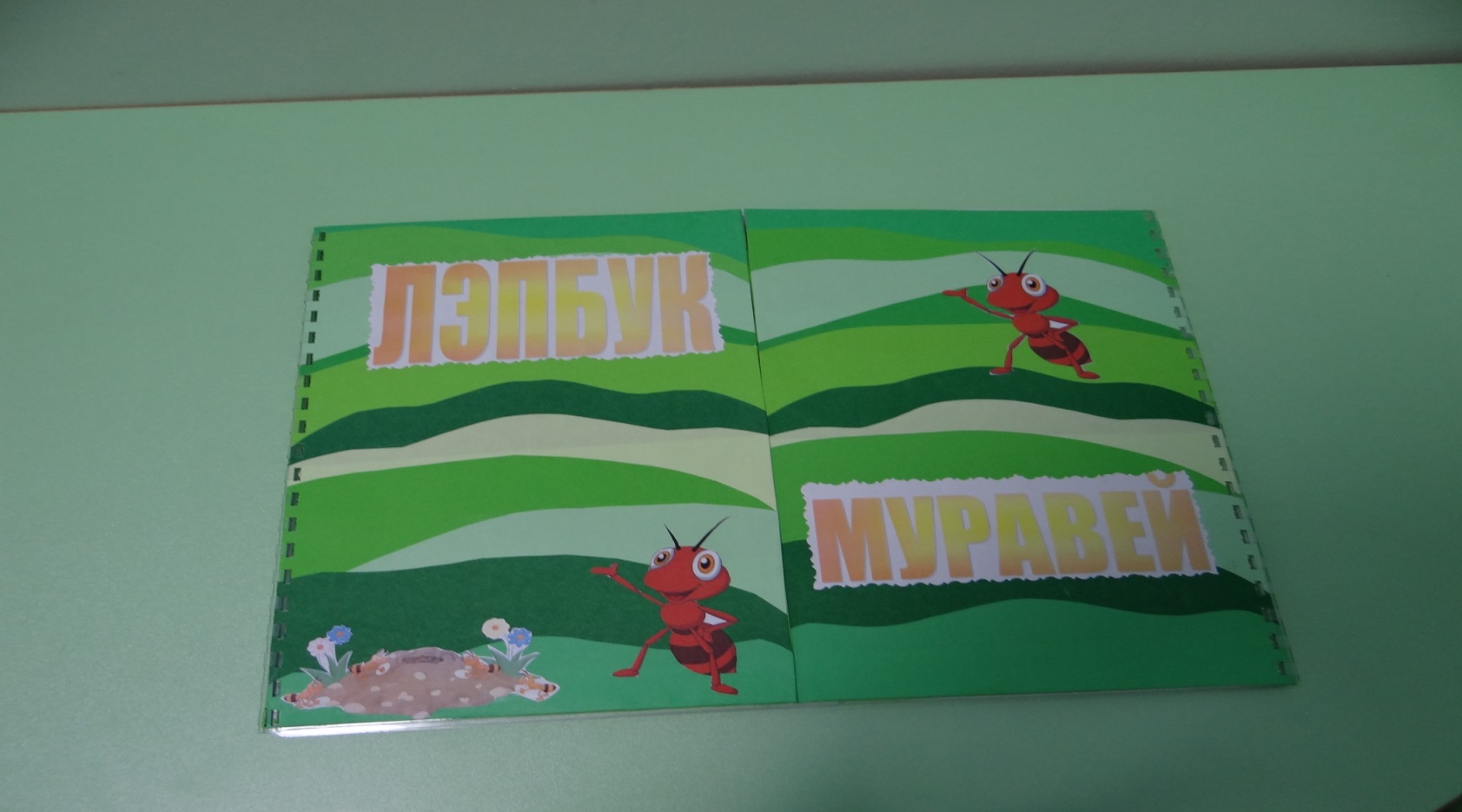 Цель:
 Обобщение и систематизация представлений старших дошкольников о муравье.
Задачи:
 1 Повышать познавательный  интерес к жизни муравьёв.
2 Закреплять, расширять и систематизировать представления детей о муравье.
3 Развивать монологическую речь,  логическое мышление, внимание, память,  математические представления.
4 Развивать мелкую моторику.
5 Воспитывать экологическую сознательность.
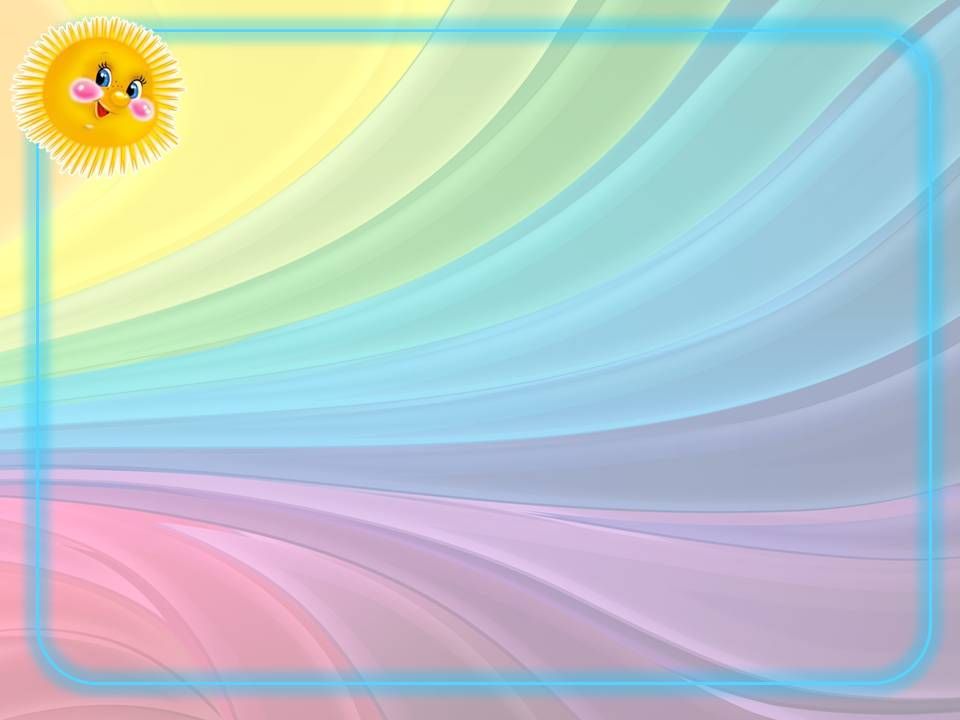 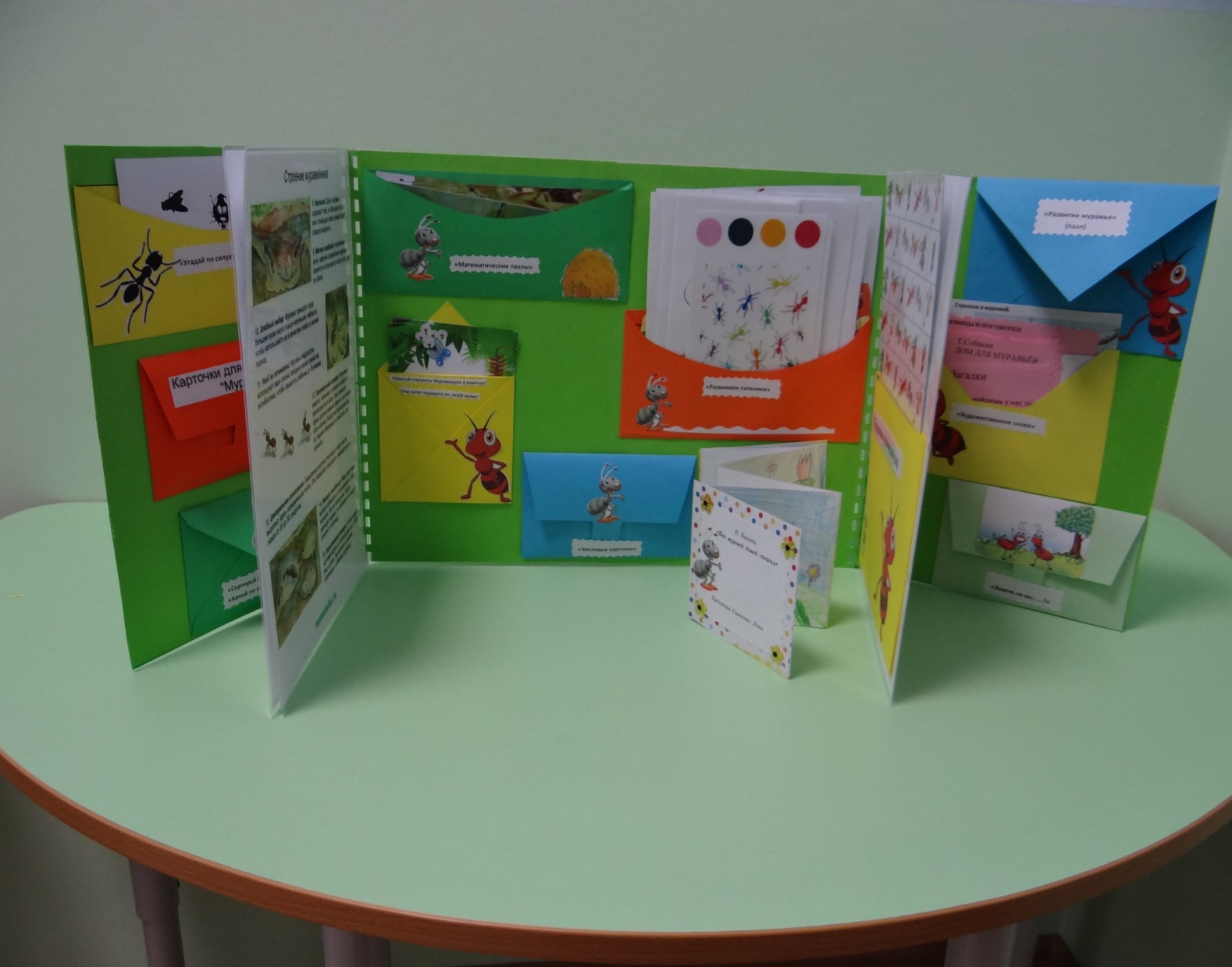 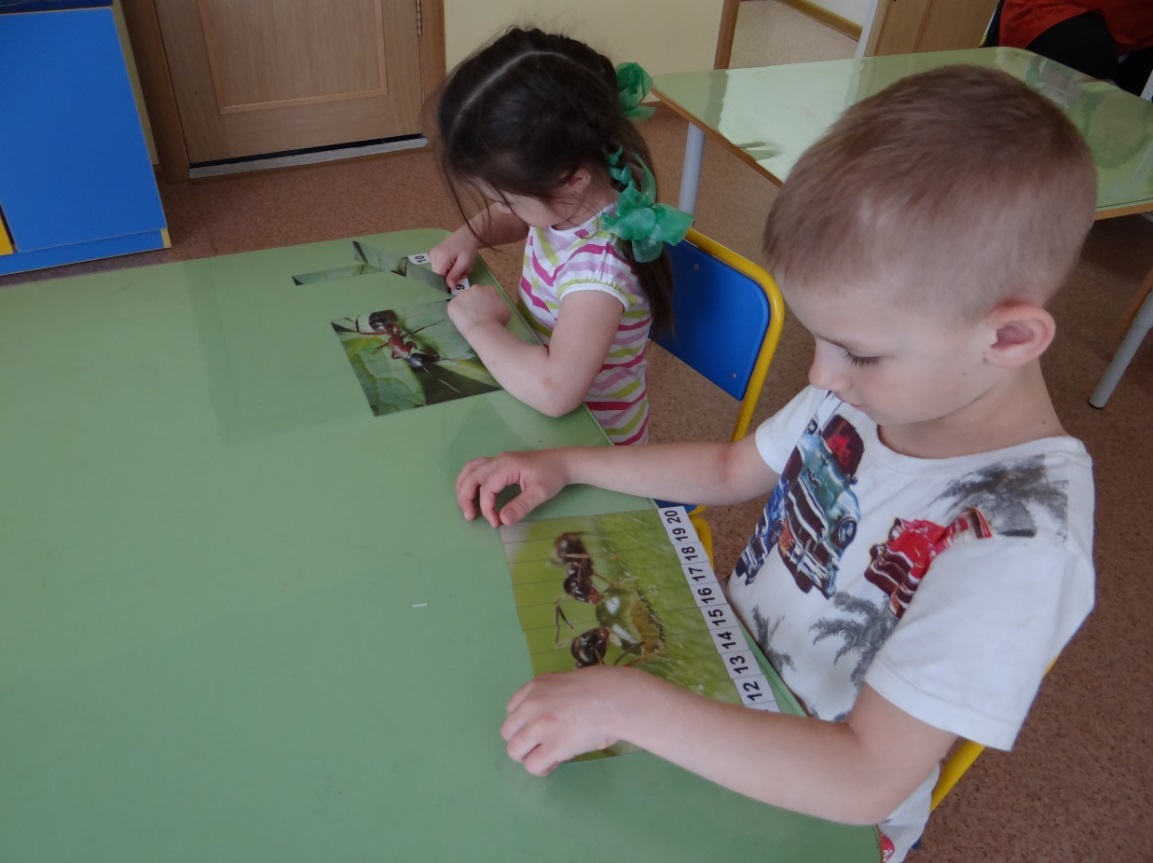 Лепбук
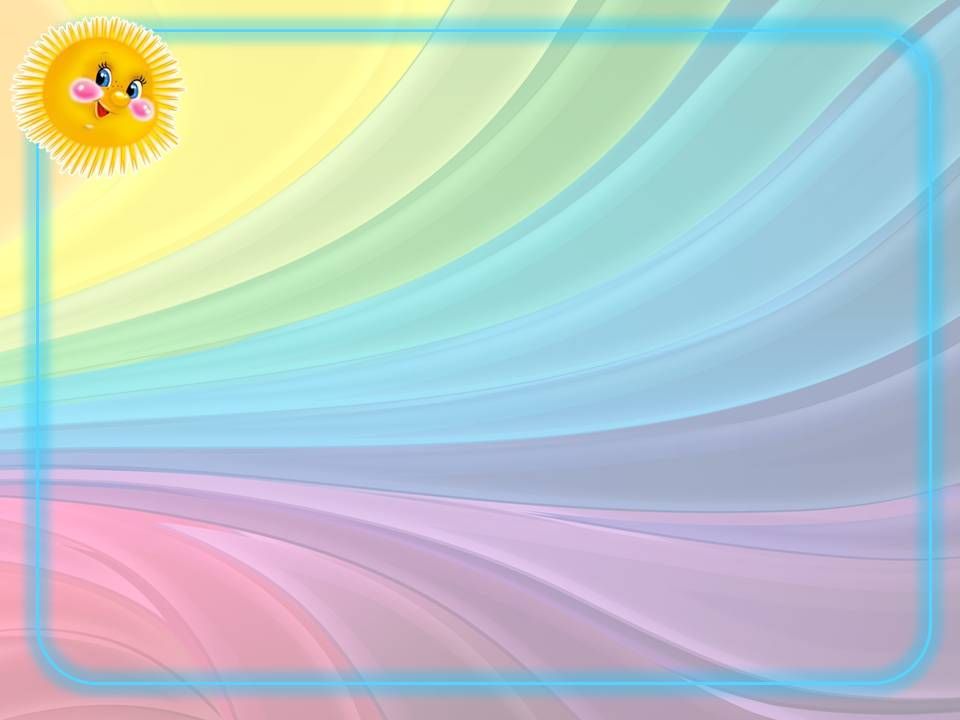 Информационно-   коммуникативные технологии (ИКТ)
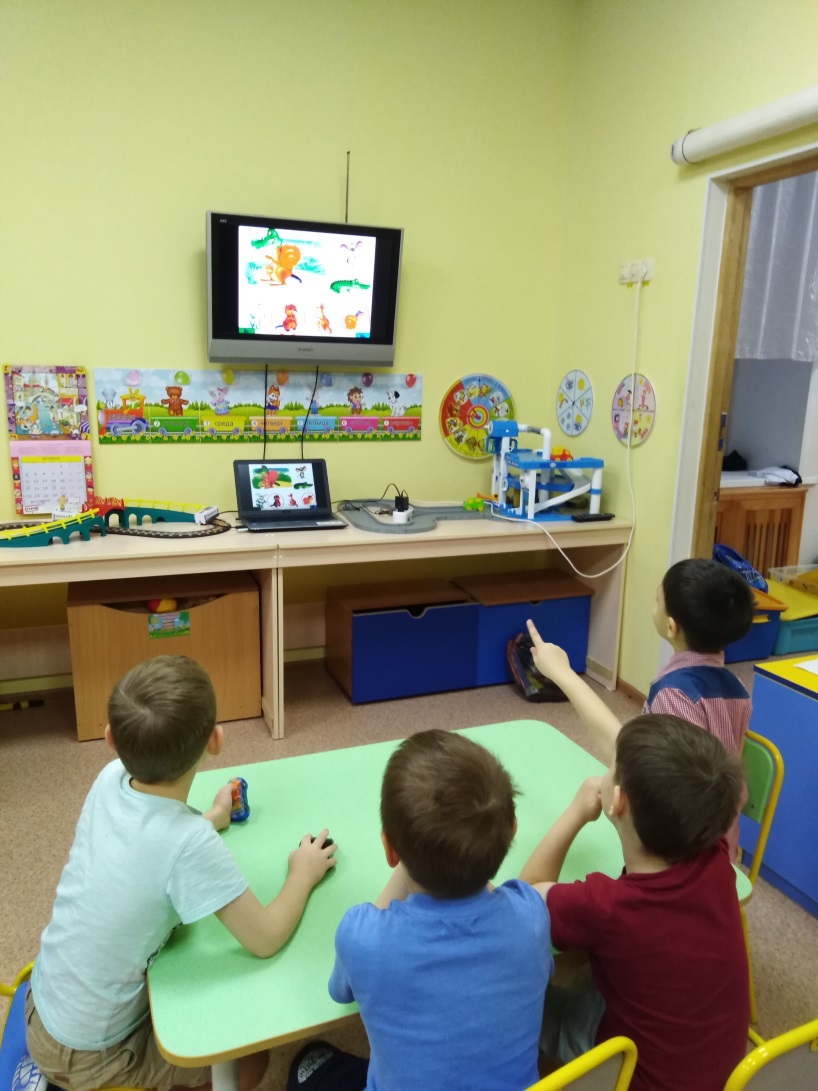 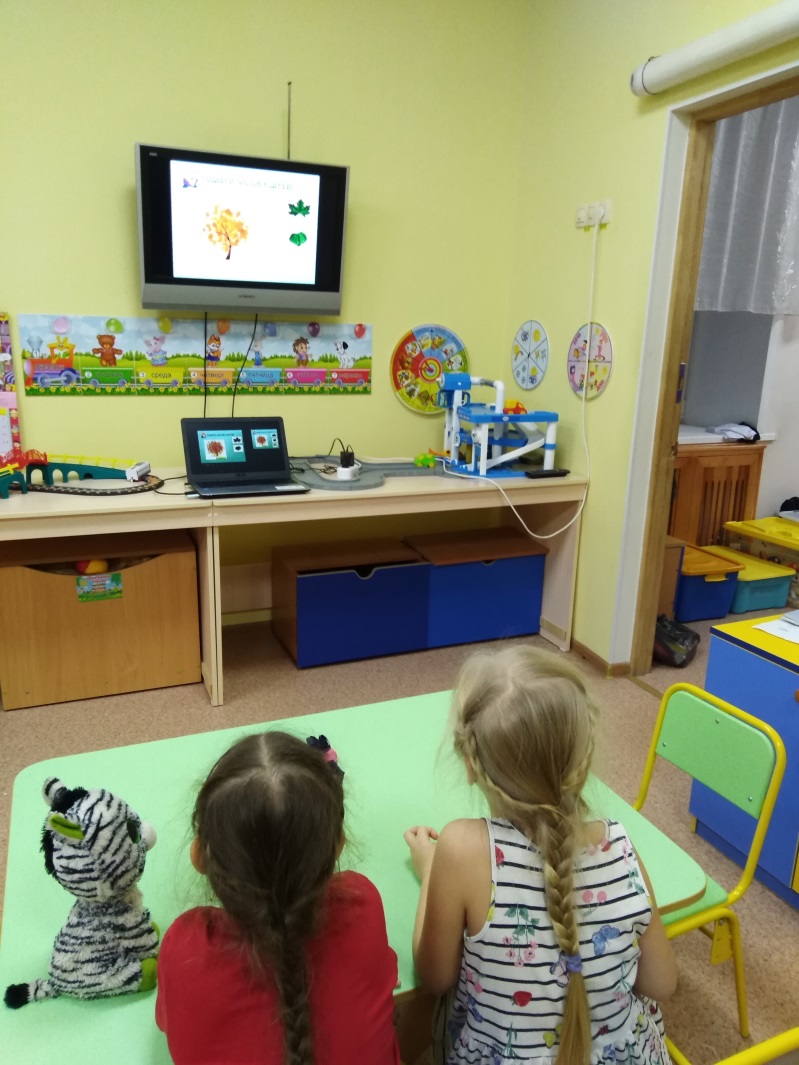 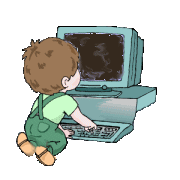 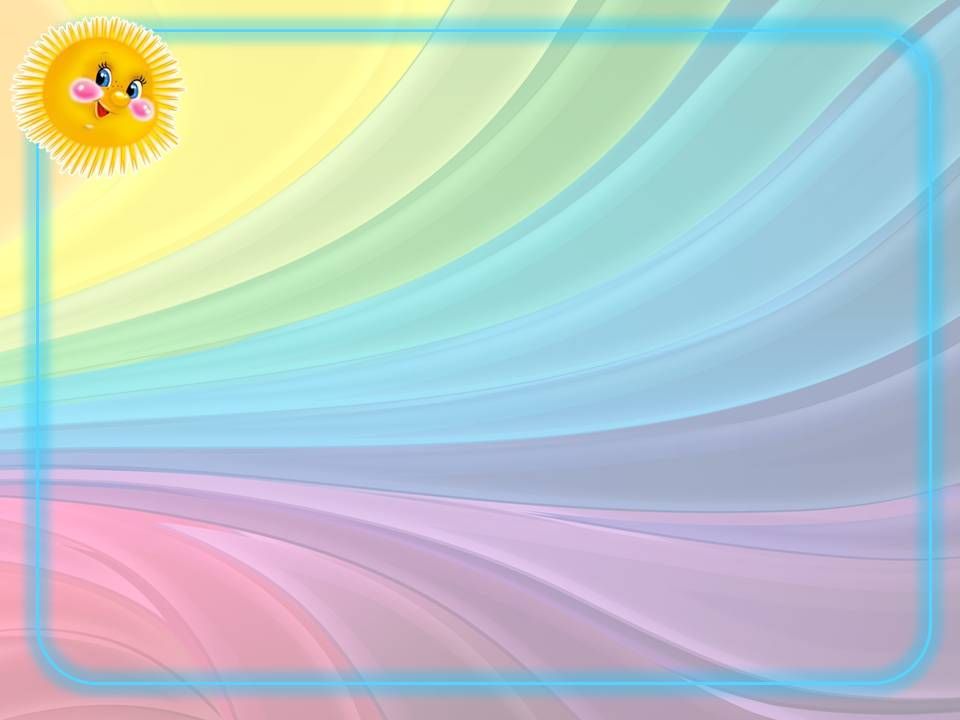 Информационно-коммуникативные технологии (ИКТ)
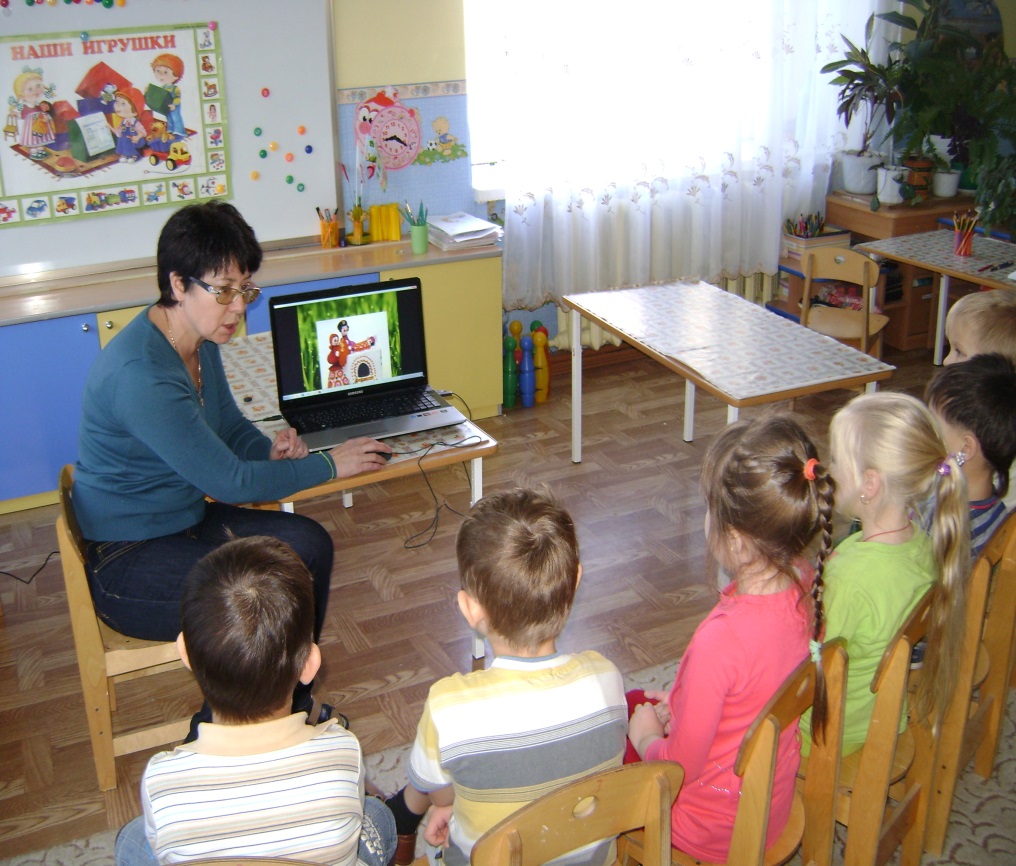 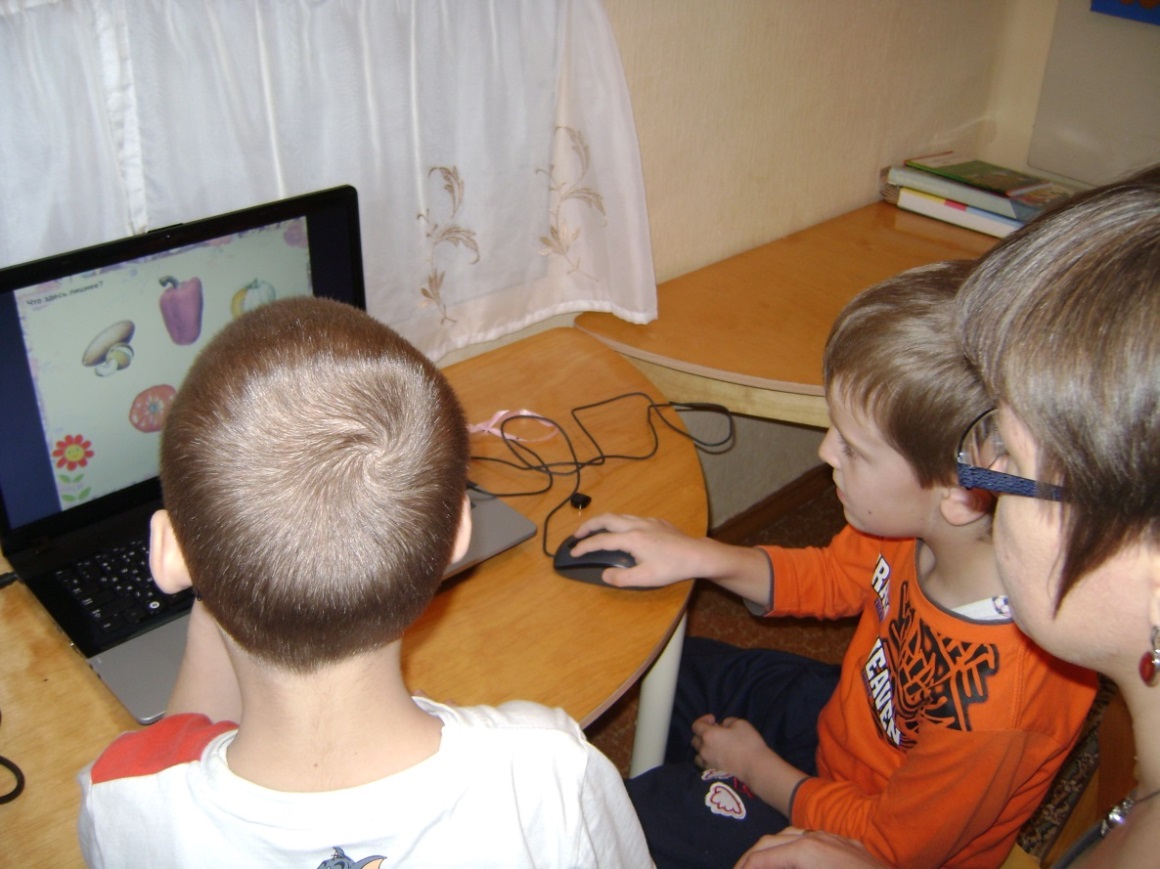 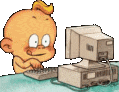 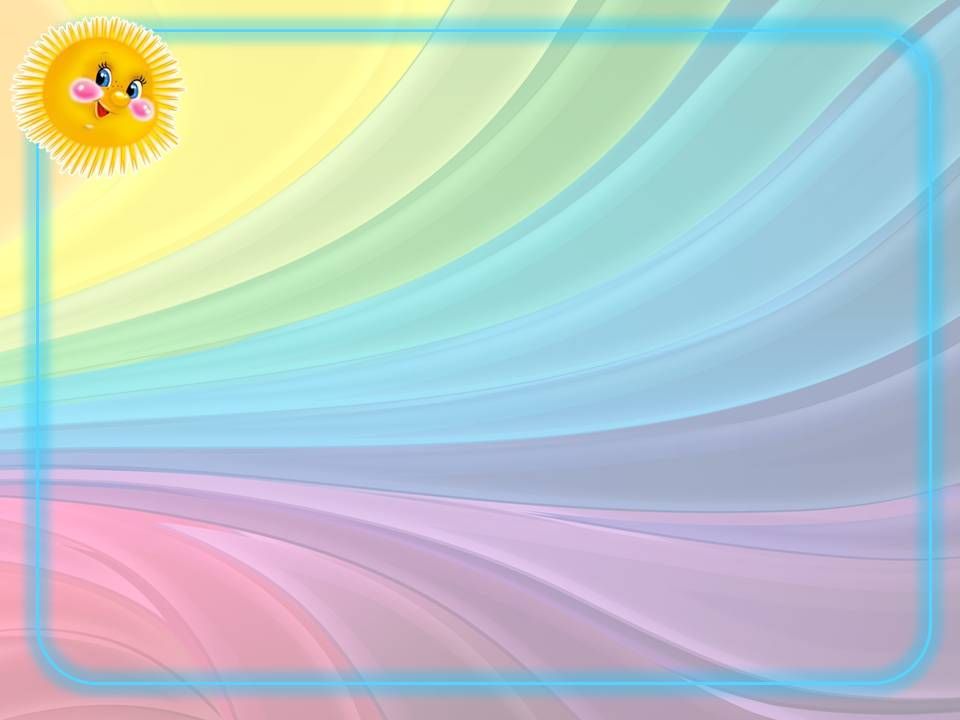 Световая  песочница
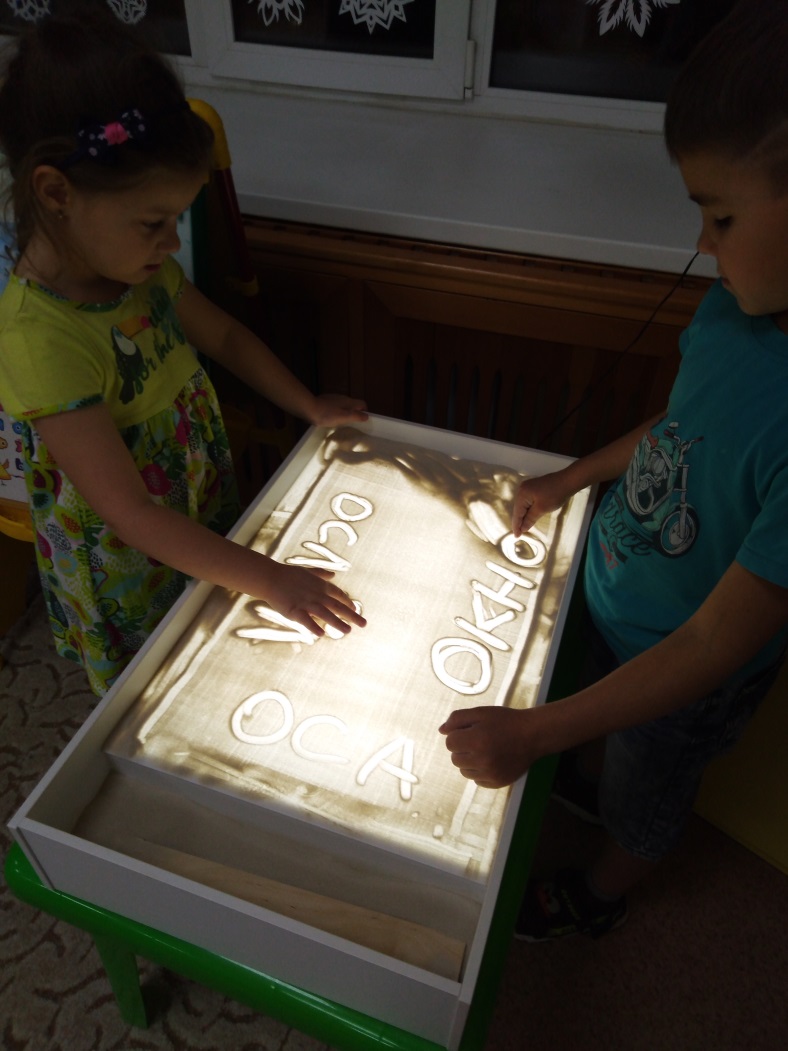 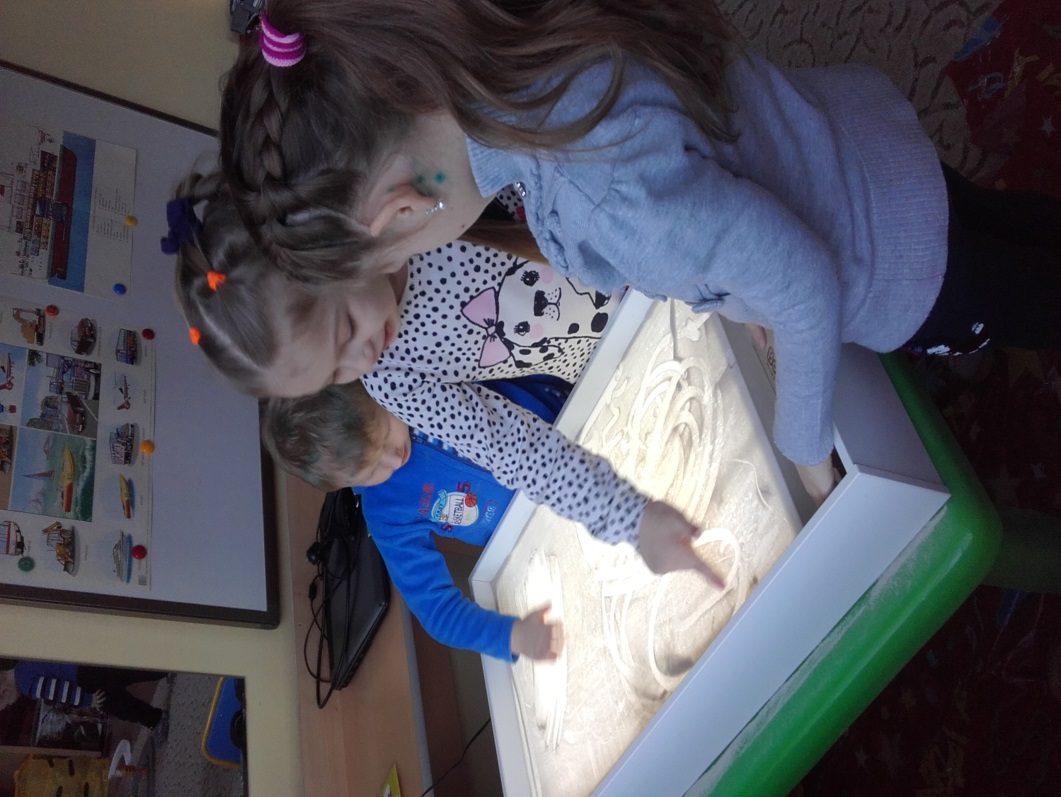